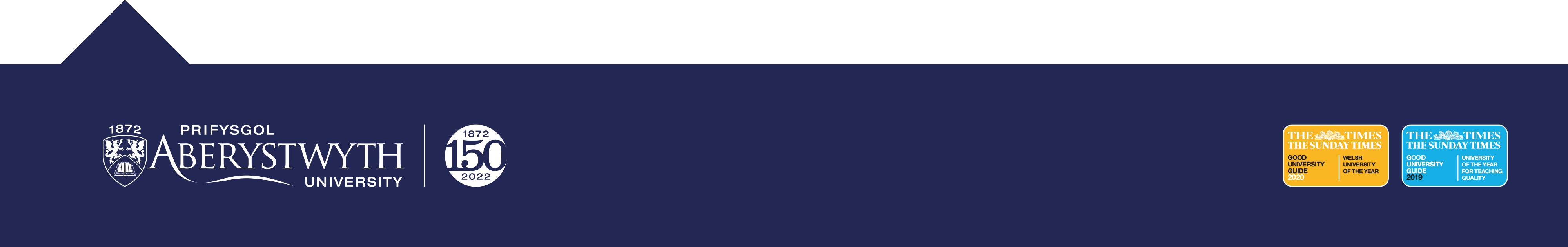 Introduction
Project funded by Wales Innovation Network and led by Cardiff Met 

Undertaken - second half 2022

Three case studies one in north Wales and two in mid Wales
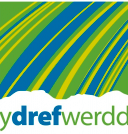 Y Drefwerdd is an environmental community enterprise which was established in 2006
DrefWerdd is also part of Cwmni Bro Ffestiniog which acts as an parasol organisation for a number of social enterprises in Blaenau Ffestiniog
The original aim of the project was to protect and improve the local environment in the Bro Ffestiniog area
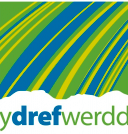 The main funding - Lottery Communities Fund - Pawb a’i Le

There are ten people employed

Board of nine directors, all with different areas of expertise
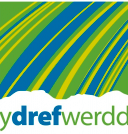 Key activity - food waste collected from the large supermarkets in Bangor and re-distributed to the food banks in Blaenau

Repair café
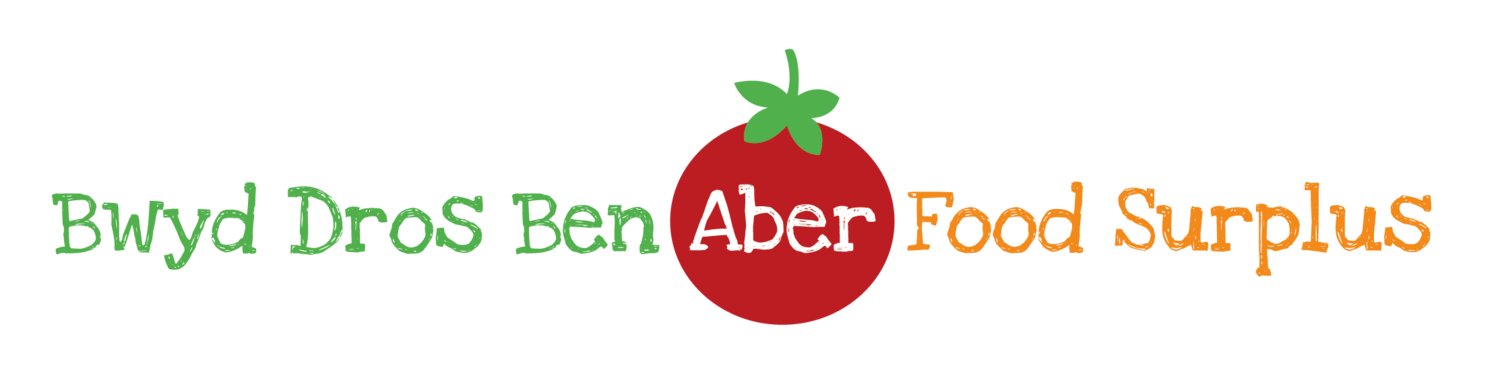 A not-for-profit social enterprise based in Aberystwyth

Food that is destined to be thrown away is donated to the community

Aber Food Surplus supports the development of a sustainable society

Arguable born as a circular economy project
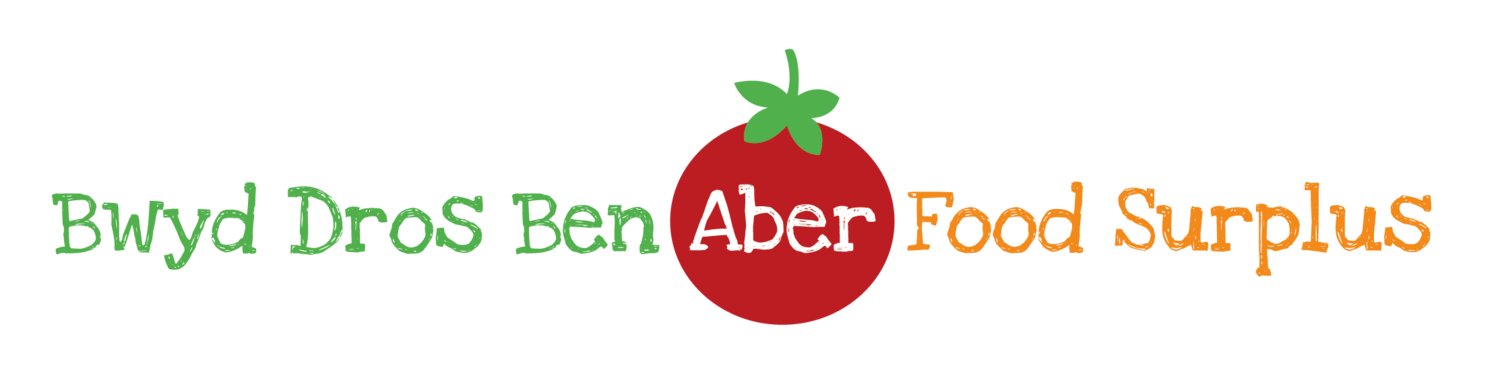 Origins
Established 2015/16 – University Sustainability Society

2018- Successful funding application – pilot project

2019 - Successful funding application – employ team members
System change focused
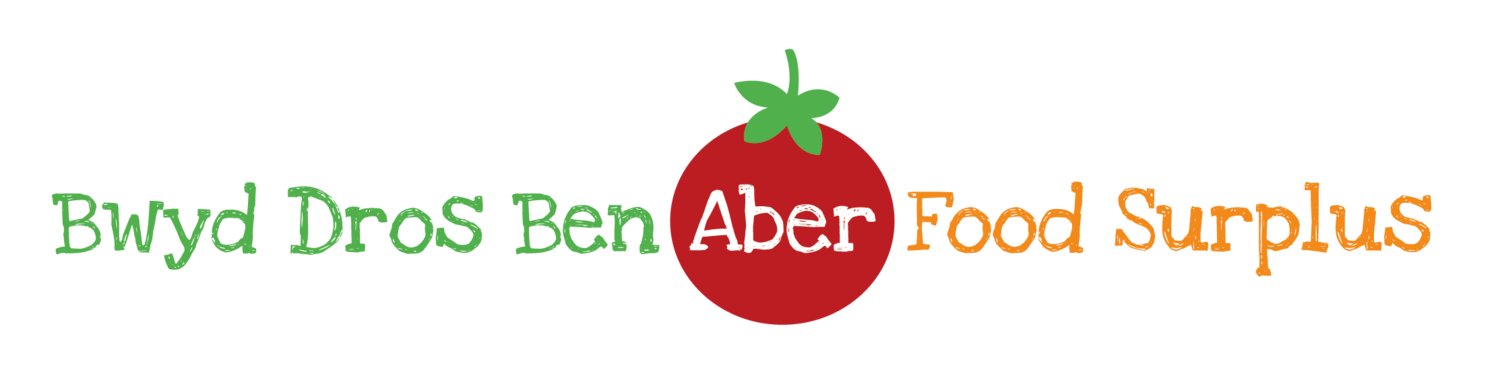 Emphasis on establishing collaborative relationships 
Create change in people’s awareness of the role they play in their environment 
Thinking about surplus food distribution.
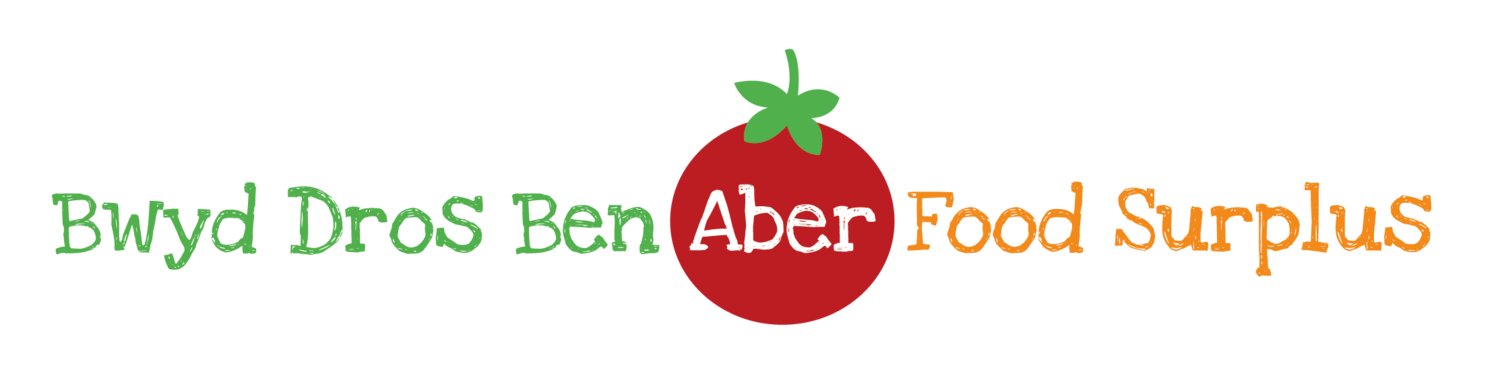 Flat organisational structure

Volunteer knowledge and skills

Volunteer induction
Caring today for the World of tomorrow
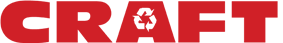 Craft are an independent, not-for-profit business based in Aberystwyth

Its main aim is to reuse household goods and stop them being sent to landfill. 

‘Good for the planet, good for you’. 

Arguably born as a circular economy business
Origins
Craft established as a bike and computer repair initiative. 

The genesis of the idea emerged as a result of four people chatting in a local Aberystwyth pub in 1998.
Key activities
Reduction of landfill waste by reducing the amount of furniture going to landfill sites. 

Furniture donated may need cleaning and repair 

Offered to the public as an opportunity to reuse the furniture.
The areas focused on by Craft include furniture repair and retail 

Electrical goods repair and retail 

Kitchenware repair and retail, household goods and bedding.
Summary
Aber Food Surplus – food system change, community focused, and environmental change .


Craft – reducing furniture items ending in landfill, community focused, working closely with local authorities
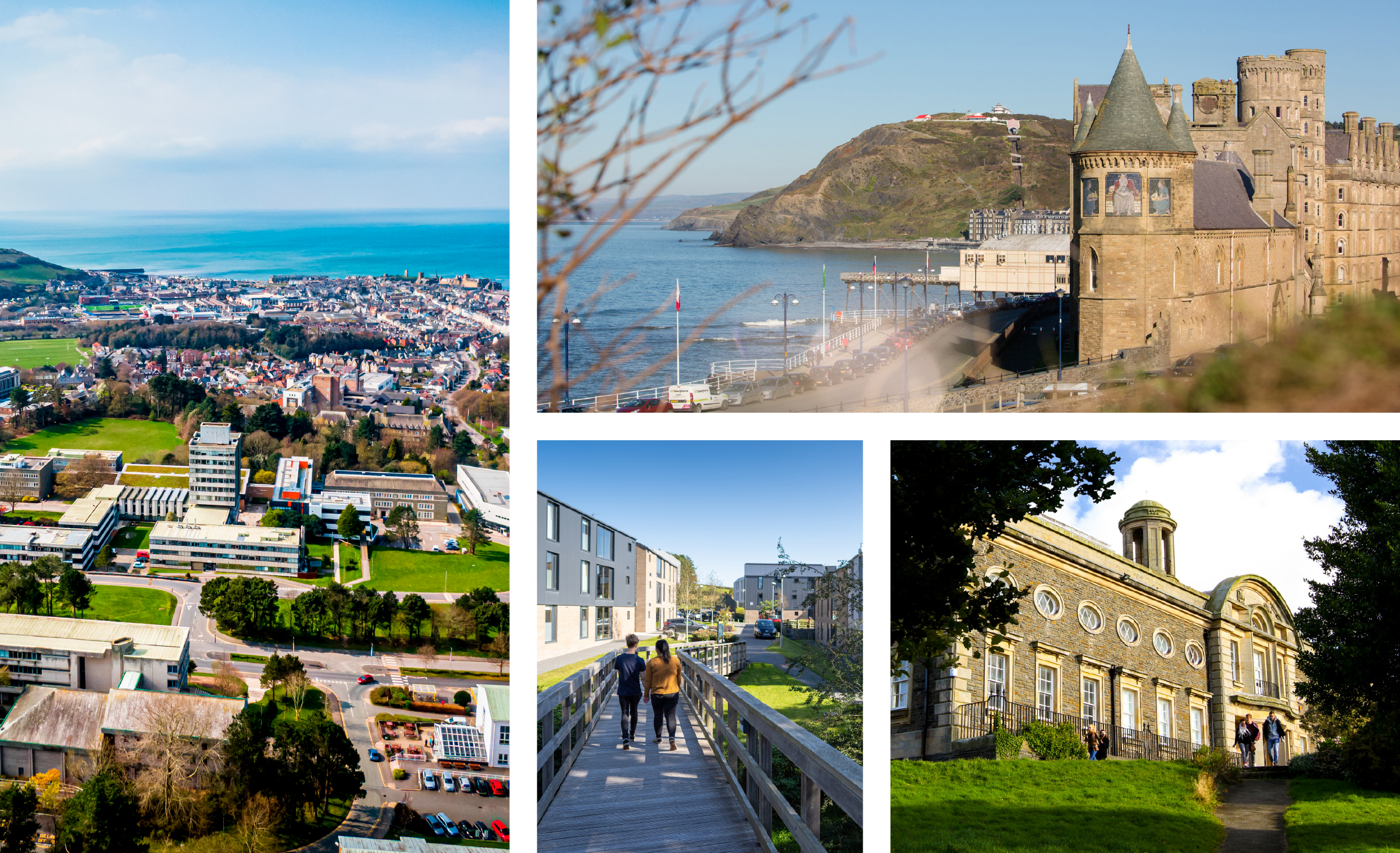 Thank you.

Are there any questions?
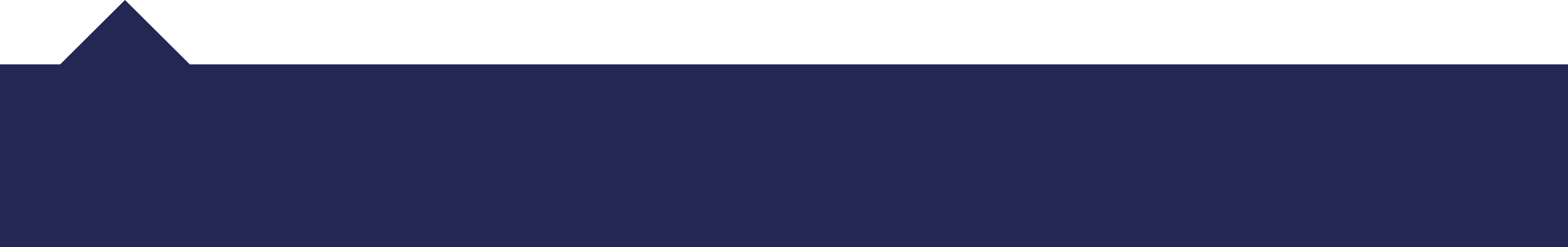